Wie wir erfolgreich Sünden vermeiden
Reihe: Was wir über Sünde wissen müssen (4/7)
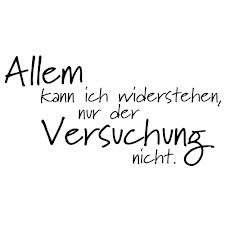 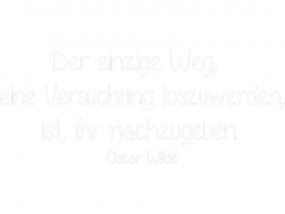 I. Die innere Zerrissenheit ist normal
„Geht von der Tatsache aus, dass ihr für die Sünde tot seid, aber in Jesus Christus für Gott lebt.“
Römer-Brief 6,11
„Ich habe euch schon früher gewarnt und zwar gilt meine Warnung denen, die bis heute nicht mit ihren alten Sünden gebrochen haben.“
2.Korinther-Brief 13,2
„Lasst die Sünde nicht herrschen in eurem sterblichen Leibe, und leistet seinen Begierden keinen Gehorsam.“
Römer-Brief 6,12
„Sogar wir (Christen), denen Gott doch bereits seinen Geist gegeben hat, den ersten Teil des künftigen Erbes, sogar wir seufzen innerlich noch, weil die volle Verwirklichung dessennoch aussteht, wozu wir als Gottes Söhneund Töchter bestimmt sind: Wir warten darauf,dass auch unser Körper erlöst wird.“
Römer-Brief 8,23
„Die menschliche Natur richtet sich mit ihrem Begehren gegen den Geist Gottes, und der Geist Gottes richtet sich mit seinem Begehren gegen die menschliche Natur. Die beidenliegen im Streit miteinander, und jede Seitewill verhindern, dass ihr das tut, wozu die andere Seite euch drängt.“
Galater-Brief 5,17
„Die Auswirkungen sind klar ersichtlich, wenn man sich von der eigenen Natur beherrschen lässt: sexuelle Unmoral, Schamlosigkeit, Ausschweifung, Götzendienst, okkulte Praktiken, Feindseligkeiten, Streit, Eifersucht, Wutausbrüche, Rechthaberei, Zerwürfnisse, Spaltungen, Neid, Trunkenheit, Fressgier und noch vieles andere, was genauso verwerflich ist.“
Galater-Brief 5,19-21
„Ich kann euch diesbezüglich nur warnen, wie ich es schon früher getan habe: Wer so lebt und handelt, wird keinen Anteil am Reich Gottes bekommen, dem Erbe, das Gott für uns bereithält.“
Galater-Brief 5,21
„Wer zu Jesus Christus gehört, hat seine eigene Natur mit ihren Leidenschaften und Begierden gekreuzigt.“
Galater-Brief 5,24
„Lasst den Geist Gottes euer Verhalten bestimmen, dann werdet ihr nicht mehr den Begierden eurer eigenen Natur nachgeben.“
Galater-Brief 5,16
„Wer also meint, er stehe fest und sicher, der gebe Acht, dass er nicht zu Fall kommt.“
1.Korinther-Brief 10,12
II. Der erfolgreiche Widerstand ist     möglich
„Wenn ihr euer Leben von eurer eigenen Natur bestimmen lasst, müsst ihr sterben. Doch wenn ihr in der Kraft von Gottes Geist die alten Verhaltensweisen tötet, werdet ihr leben.“
Römer-Brief 8,13
A. Sei ehrlich mit dir selber
B. Wisse, was du willst
„Greift zu dem Schwert, das der Heilige Geist euch gibt; dieses Schwert ist das Wort Gottes.“
Epheser-Brief 6,17
„Wir wissen, dass jemand, der aus Gott geboren ist, nicht sündigt; denn der Sohn Gottes hält seine schützende Hand über ihn, sodass der Böse – der Teufel – ihm nicht schaden kann.“
1.Johannes-Brief 5,18
B. Benutze ein hilfreiches Bild
„Wenn jemand in Versuchung gerät, ist es seine eigene Begierde, die ihn reizt und in die Falle lockt. Nachdem die Begierde dann schwanger geworden ist, bringt sie die Sünde zur Welt; die Sünde aber, wenn sie ausgewachsen ist, gebiert den Tod.“
Jakobus-Brief 1,14-15
„Ordnet euch daher Gott unter! Und dem Teufel widersteht, dann wirder von euch ablassen und fliehen.“
Jakobus-Brief 4,7
Schlussgedanke
„Wir sind also von einer grossen Schar von Zeugen umgeben, deren Leben uns zeigt, dass es durch den Glauben möglich ist, den uns aufgetragenen Kampf zu bestehen. Deshalb wollen auch wir – wie Läufer bei einem Wettkampf – mit aller Ausdauer dem Ziel entgegenlaufen. Wir wollen alles ablegen, was uns beim Laufen hindert, uns von der Sünde trennen, die uns so leicht gefangen nimmt.“
Hebräer 12,1
„Wir wollen unseren Blick auf Jesus richten, den Wegbereiter des Glaubens, der uns ans Ziel vorausgegangen ist. Weil Jesus wusste, welche Freude auf ihn wartete, nahm er den Tod am Kreuz auf sich, und auch die Schande, die damit verbunden war, konnte ihn nicht abschrecken. Deshalb sitzt er jetzt auf dem Thron im Himmel an Gottes rechter Seite.“
Hebräer 12,2